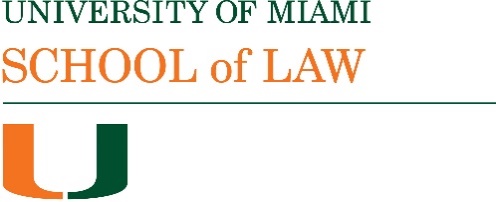 Bradley International Finance Spring 2022
Collective Action Clauses
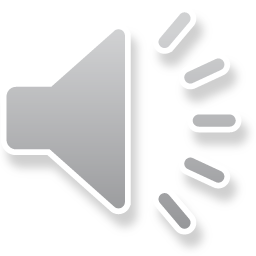 Defaults and bond issues
The terms of a bond (or a loan agreement) will include provisions relating to events of default, which include the non-payment of interest.
On the occurrence of an event of default the bonds will become due and payable (acceleration).
Bonds may have a trustee (as in Law Debenture v Ukraine, and see the G10 CACs) or a fiscal agent/paying agent/administrative agent . Where there is a trustee the trustee has powers to declare an event of default and to make decisions as to whether to sue the issuer (although a percentage of creditors (% of principal amount outstanding) may require/ask the trustee to sue). If there is no trustee individual bondholders may sue. 
The existence of a trustee therefore can make life harder for would-be holdout creditors.
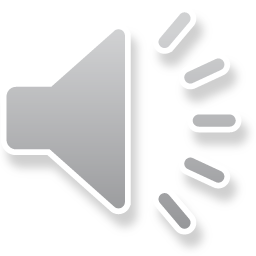 Creditor meetings
CACs provide for meetings of creditors if a specified percentage calls a meeting.
CACs specify provisions applying to meetings (time period within which meeting is to be called, contents of notice etc).
Meetings can elect a bondholder representative or committee to carry out negotiations. 
CACs specify a percentage for the rescission of acceleration, together with a percentage for approval of changes to the terms of the bonds (ICMA 2014: 50% approval for minor changes, 75% approval for significant changes (“Reserved Matters”))
Creditors eligible to vote exclude the issuer and persons controlled by the issuer (debt securities held by these persons are not “outstanding”)
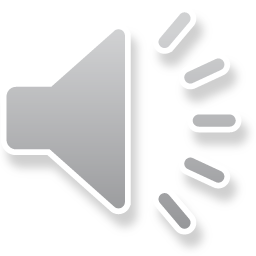 ICMA Reserved Matters
Changing dates for payments, reduction of principal amount,  change in interest rate
Change in currency or place of payment 
Change in majority for approval of resolutions
Certain changes in definitions (e.g. debt securities, resolutions, outstanding)
Changes in provisions relating to events of default
Changes in governing law, jurisdiction, waiver of immunity
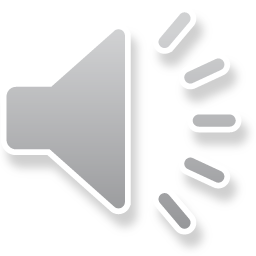 Restructuring multiple series of bonds/notes
Single series modification: if holders of 75% outstanding principal of a series of bonds agree, their decision binds other creditors
Provisions for aggregation: 
(a) Multiple series aggregation – single limb voting 
2 or more series of bonds are aggregated for purposes of voting;  if holders of 75% outstanding principal agree and amendments of terms are uniformly applicable, other creditors are bound. NB it would be harder to achieve a blocking position than if voting occurred series by series. Uniformly applicable requirement should prevent abuse.
(b) Multiple series aggregation – 2 limb/dual limb  voting 
2 or more series of bonds are aggregated; if holders of 66⅔% outstanding principal and holders of 50% of each series agree, other creditors are bound.
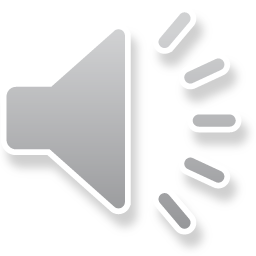 Argentina 2020
Some bonds with pre-2014 CACs (8 series under 2005 indenture); others with ICMA 2014 provisions  (17 series under 2016 indenture).
Redesignation strategy: after the voting, Argentina argued it could redesignate series that voted against the restructuring so that they would not be treated as being included. Bondholders argued this was abusive, and were allowed the opportunity to revoke their consent. 
PacMan strategy: bonds excluded from the restructuring could be included in a future offer of restructuring, including restructured bonds, that would provide slightly better terms than those that applied to the restructured bonds (ensuring holders of those bonds would agree).
This episode raises some questions about the appropriate balance between sovereigns and creditors.
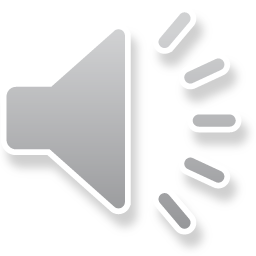